Muuttoliikkeet
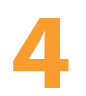 Luokitellaan mm. syyn, ulottuvuuden ja keston mukaan









Tilapäisesti muuttaneilla ei ole samoja oikeuksia kuin pysyvästi muuttaneilla
Mm. Siirtotyöläisyys, kausityöläisyys”mökkeily” ja paimentolaisuus
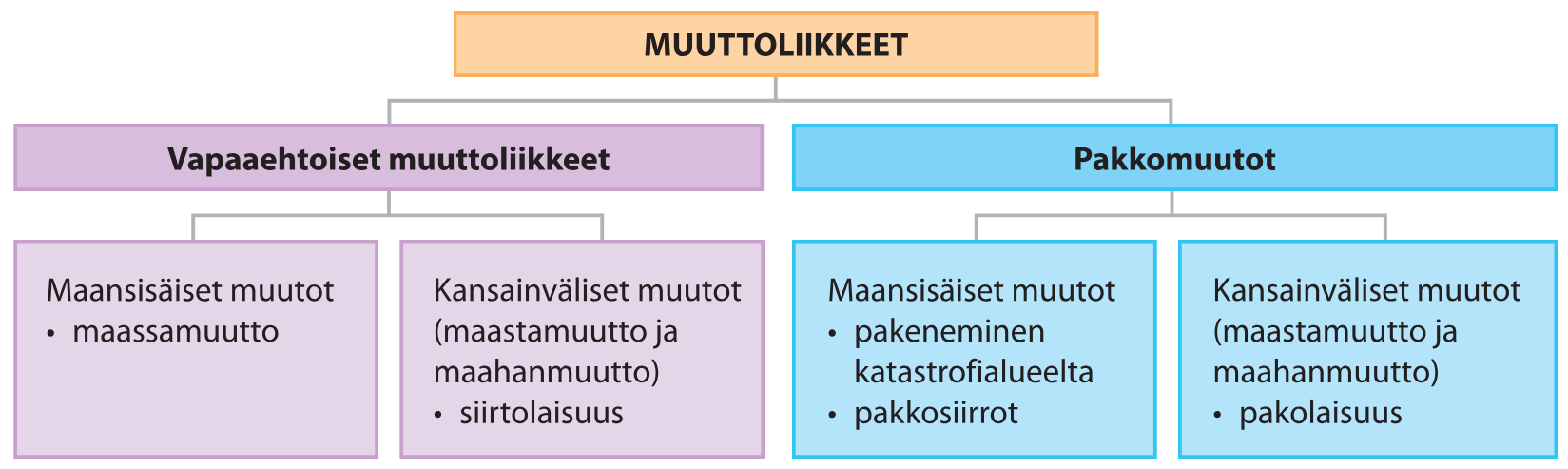 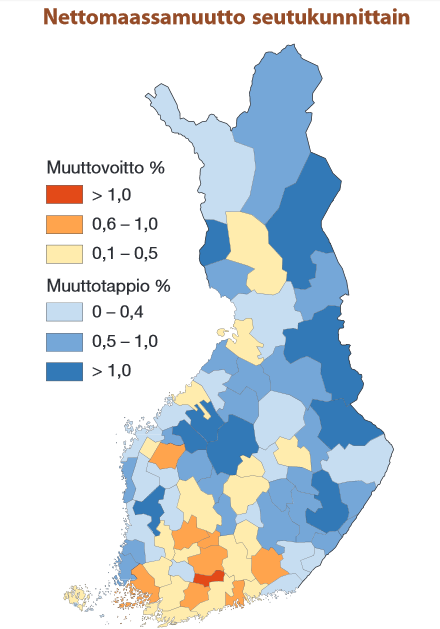 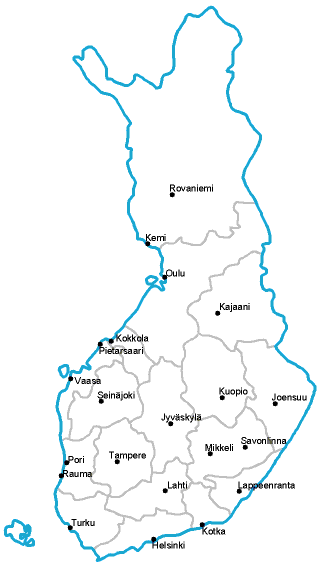 Mihin et muuttaisi? 
Perustele valintasi!
Mihin muuttaisit?
Perustele valintasi!
Muuttoliikkeiden syitä
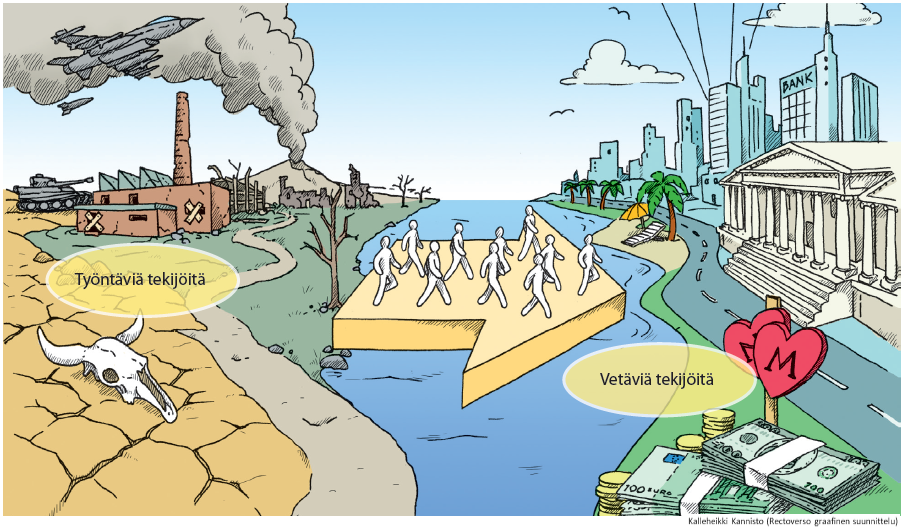 Muuttoliikkeet vaikuttavat alueiden väestörakenteeseen
muuttovoittoalueet hyötyvät
uutta työvoimaa
ikärakenteen tervehtyminen
uudet kulttuurivaikutteet
muuttotappioalueet kärsivät
autioituminen
ikärakenteen vanheneminen
aivovuoto
Muuttovoitto vai –tappio?
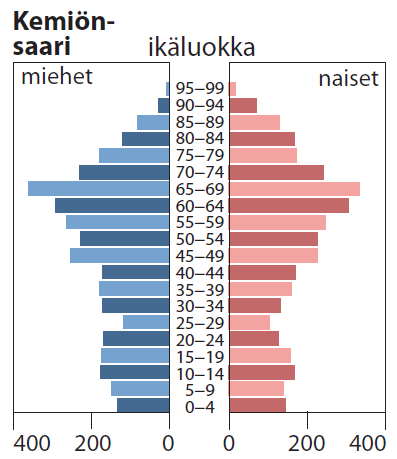 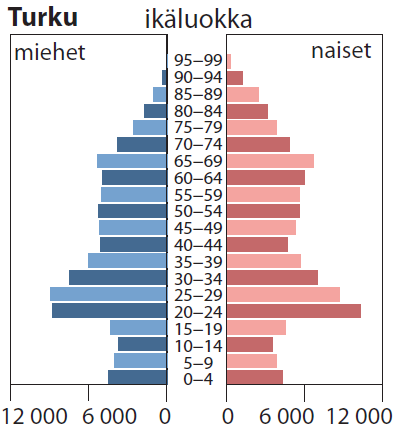 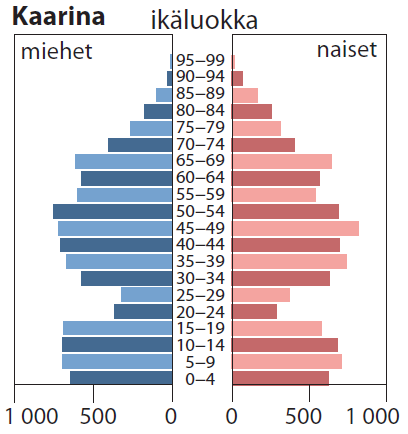 Euroopan unionin jäsenmaihin muuttavien ikärakenne
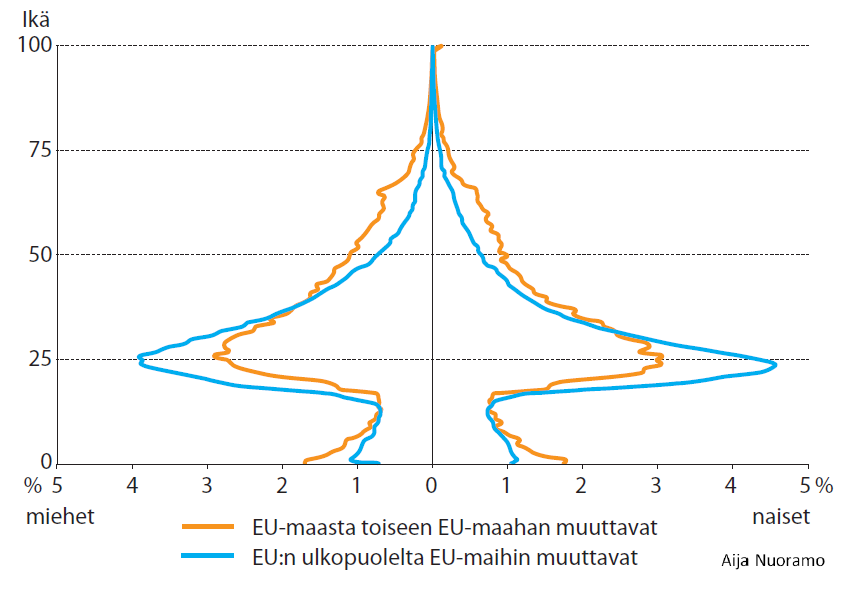 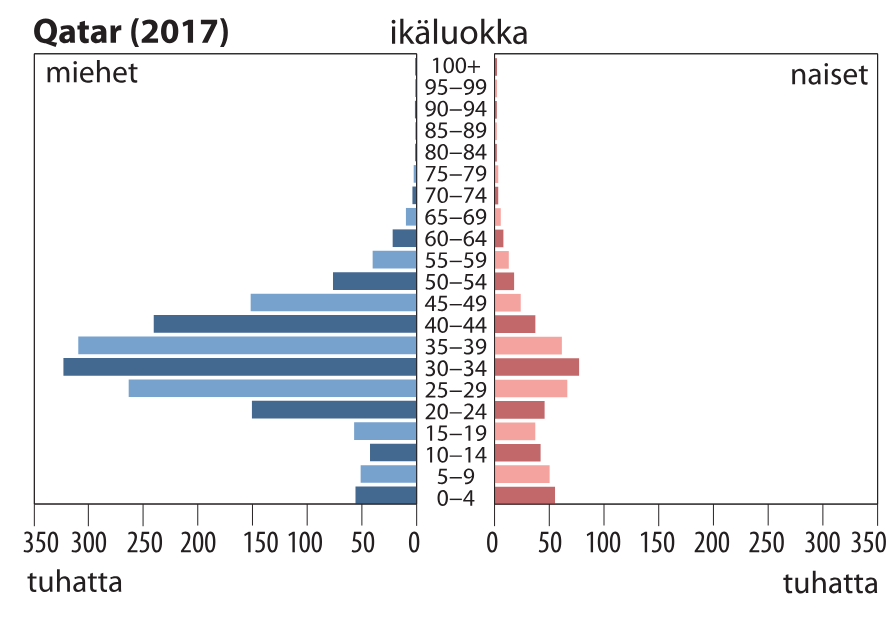 Siirtolaisuus ja pakolaisuus
Pakolainen – siirtolainen
Ympäristöpakolainen
Kiintiöpakolainen – turvapaikanhakija

suurin osa muuttaa oman maan sisällä tai naapurimaihin
Maapallon suuralueiden väliset muuttovirrat
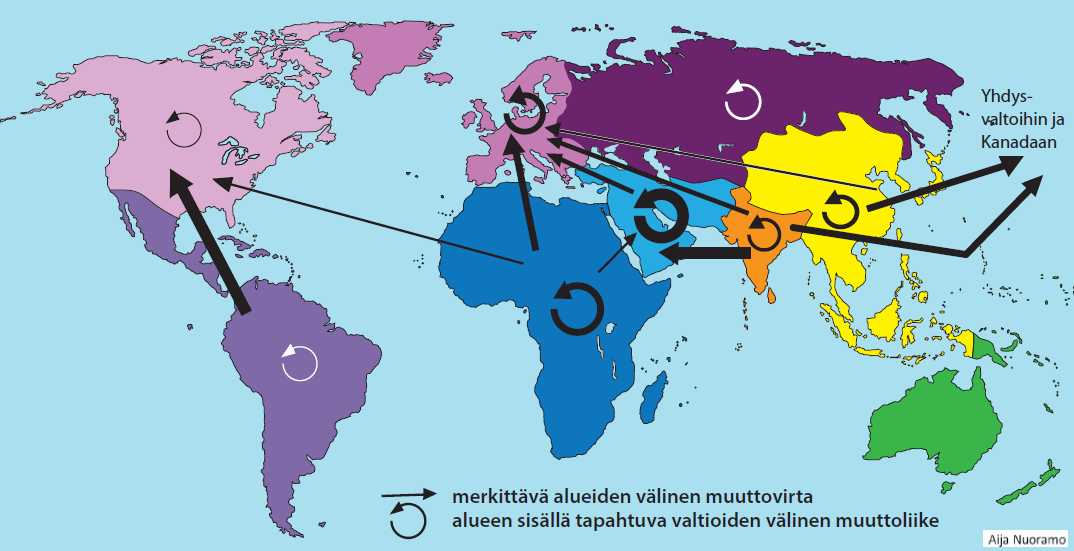 Siirtolaisuus
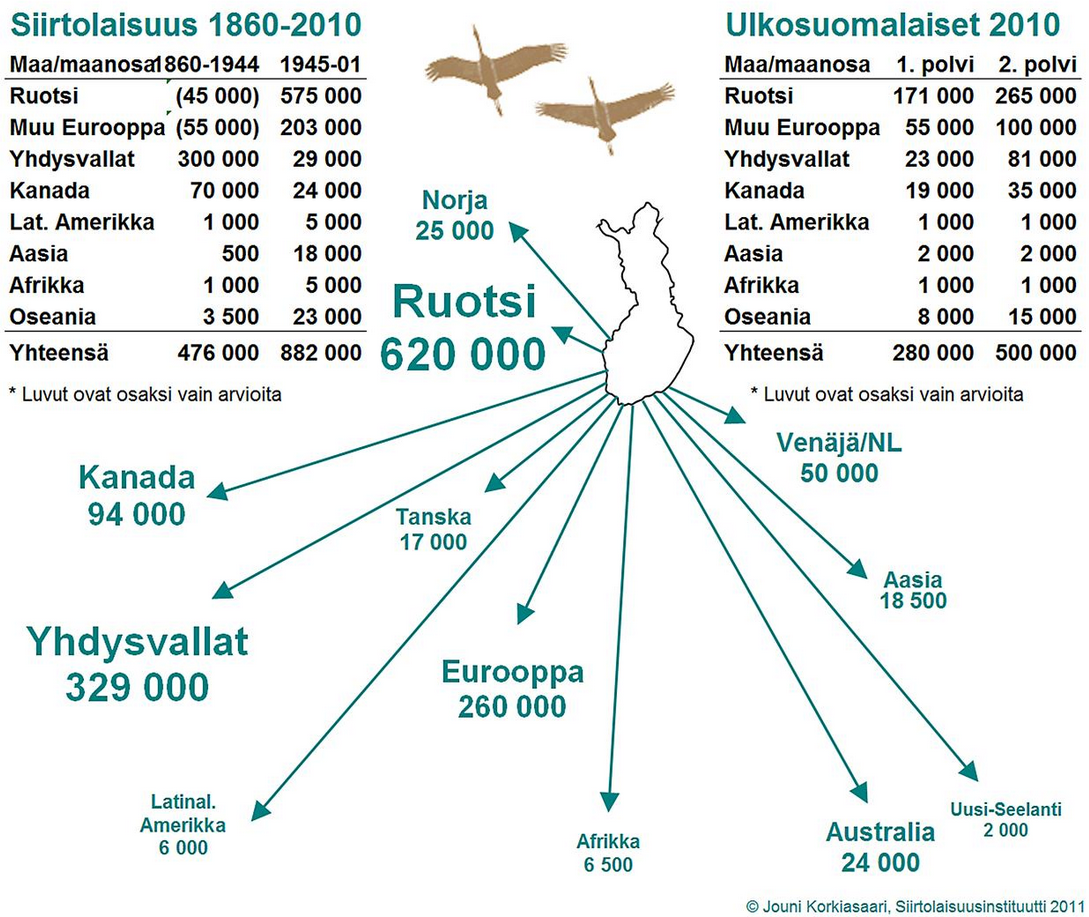 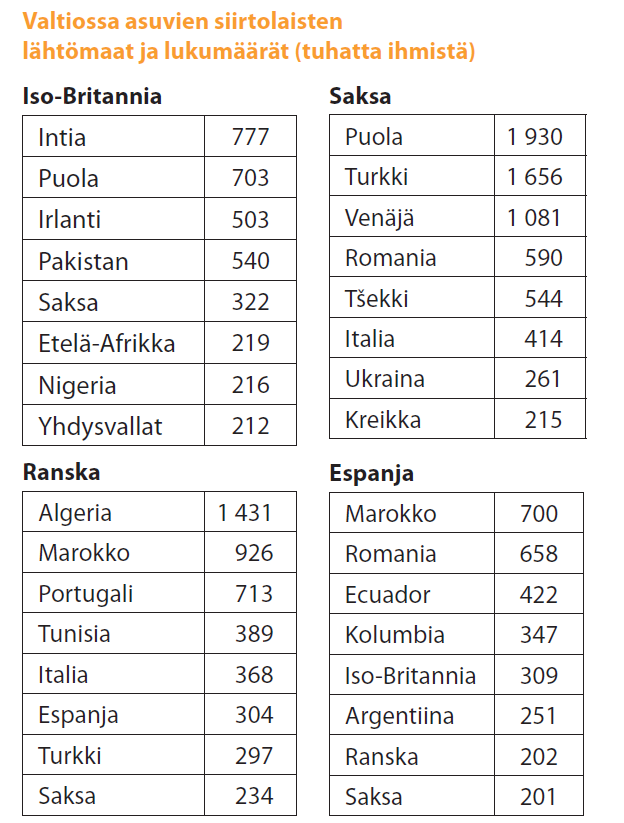